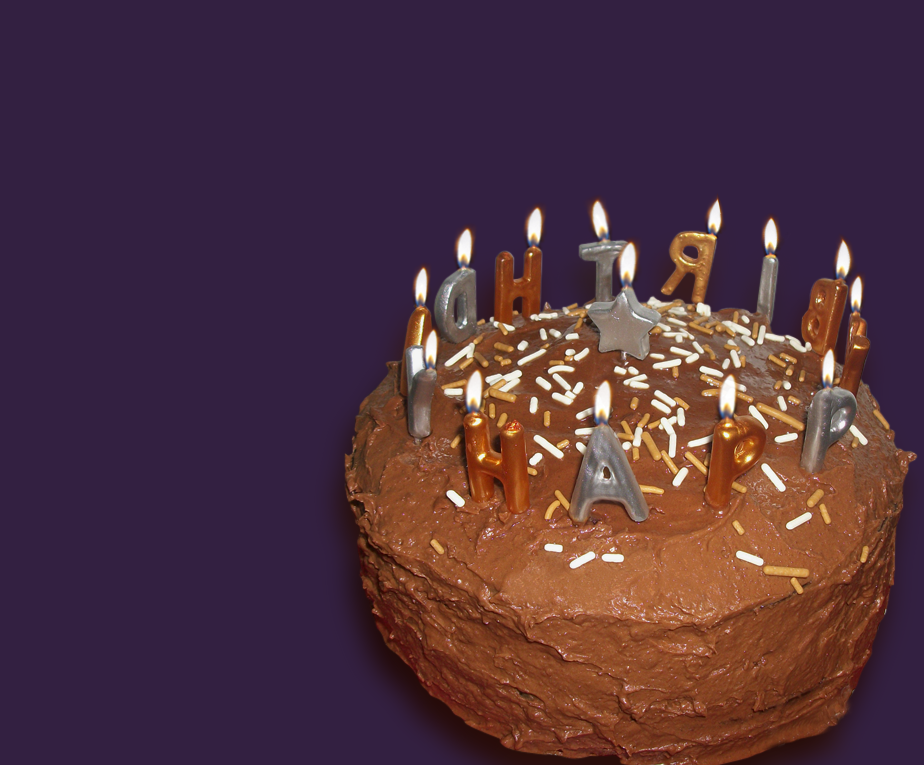 Happy Birthday
step-by-step
sentence or period?
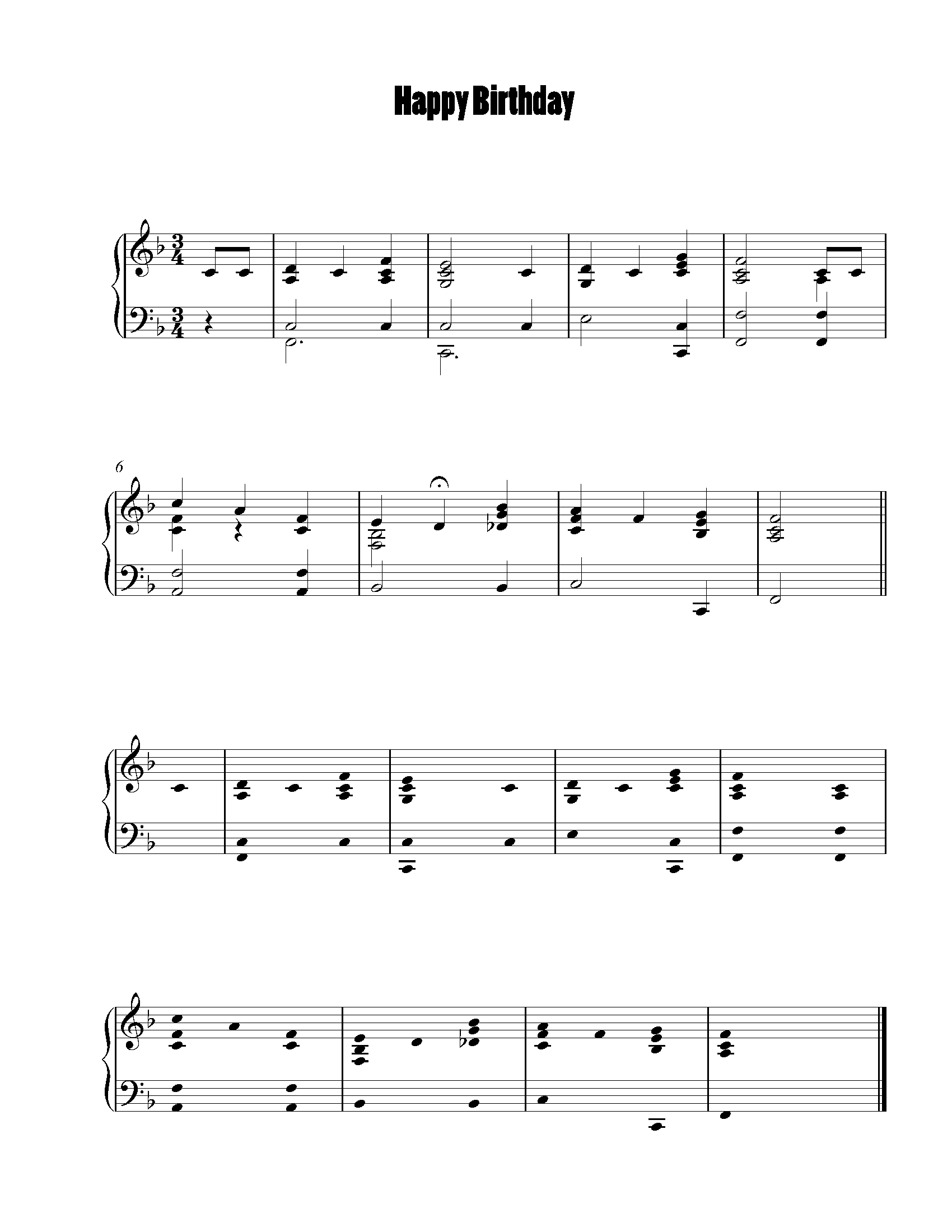 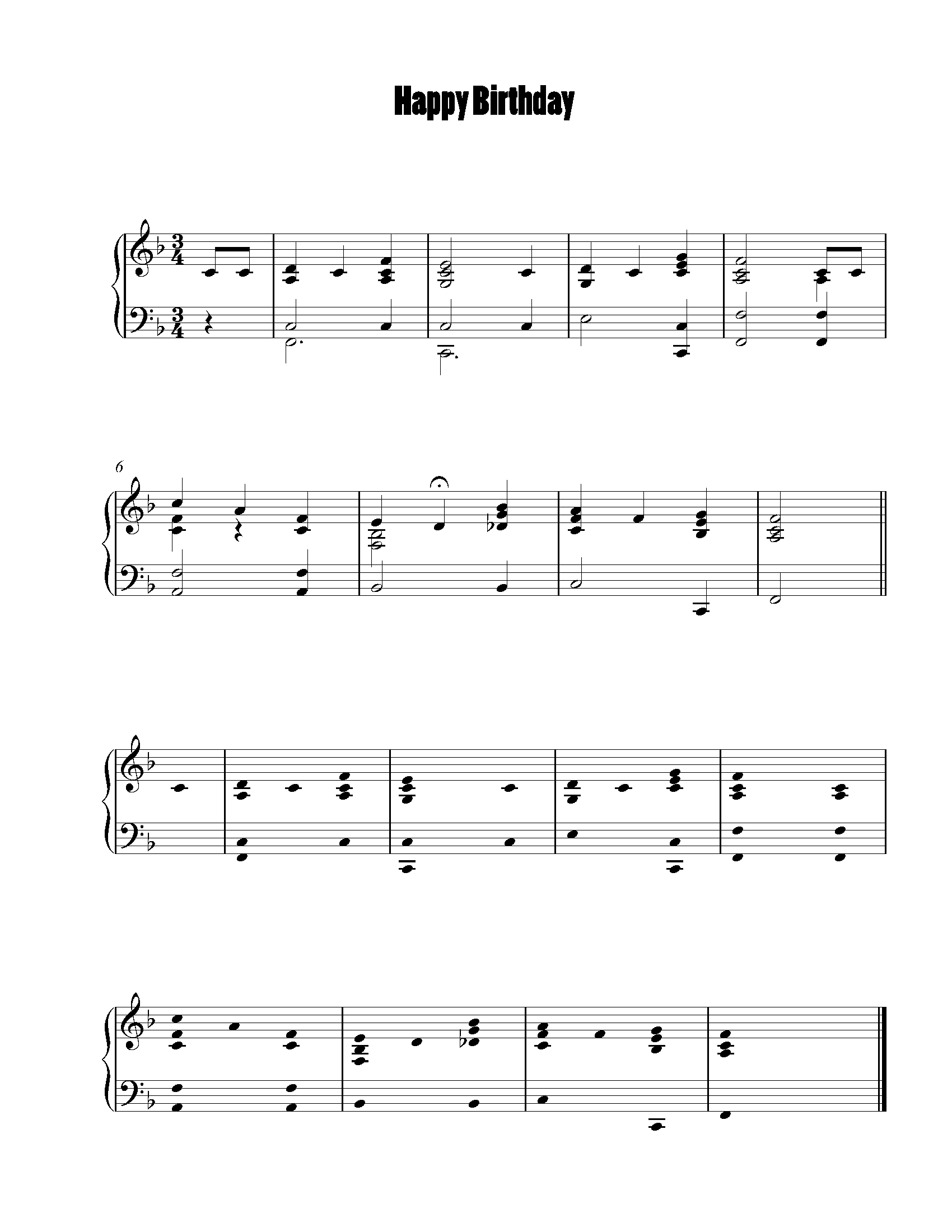 6  -   5
7  -   6
I              64     V                      V6               53         I
6  -   5
I6                       IV             ii°6     V[864  -         753 ]         I
how would you graph the bass?
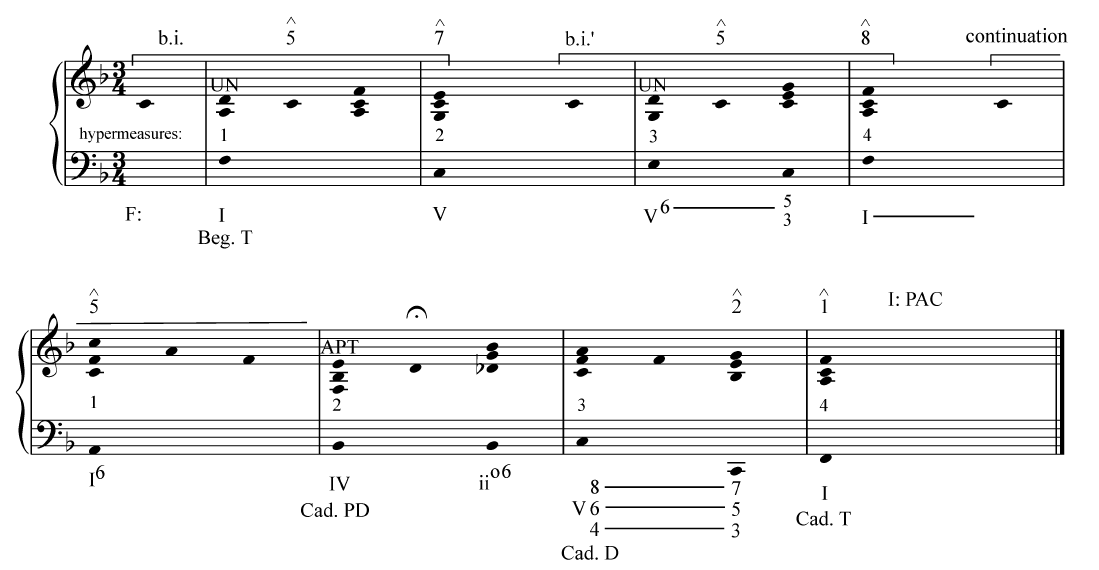 which voice dominates the soprano?
Arpeggiation hypothesis ~~~~
LN hypothesis ——-
C4 hypothesis: 
1.begins line
3. repeated at the octave
2. it gets an UN
2. E4 and F4 emphasized
F4 hypothesis: 
1.attack points aligns with new harmonies
3. F4 higher than C4 in mm. 1–4
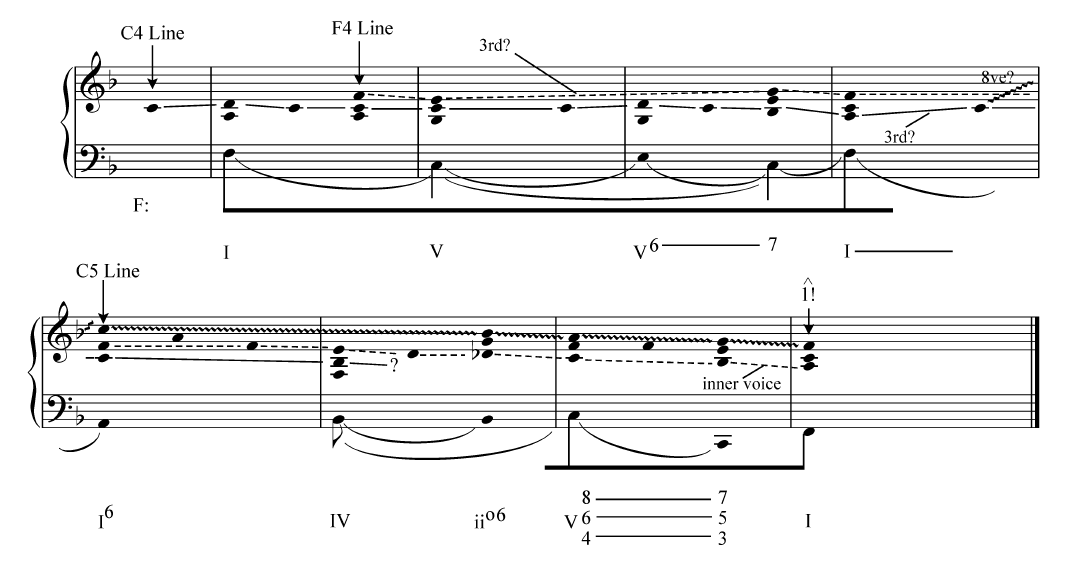 4. F4 line has more variety
C5 hypothesis: 
1.highest pitch
3. contains cadential degrees ˆ2 and ˆ1
2. metric emphasis, climax of phrase
As a 5-line: CS up to ˆ5, gets lower and upper N
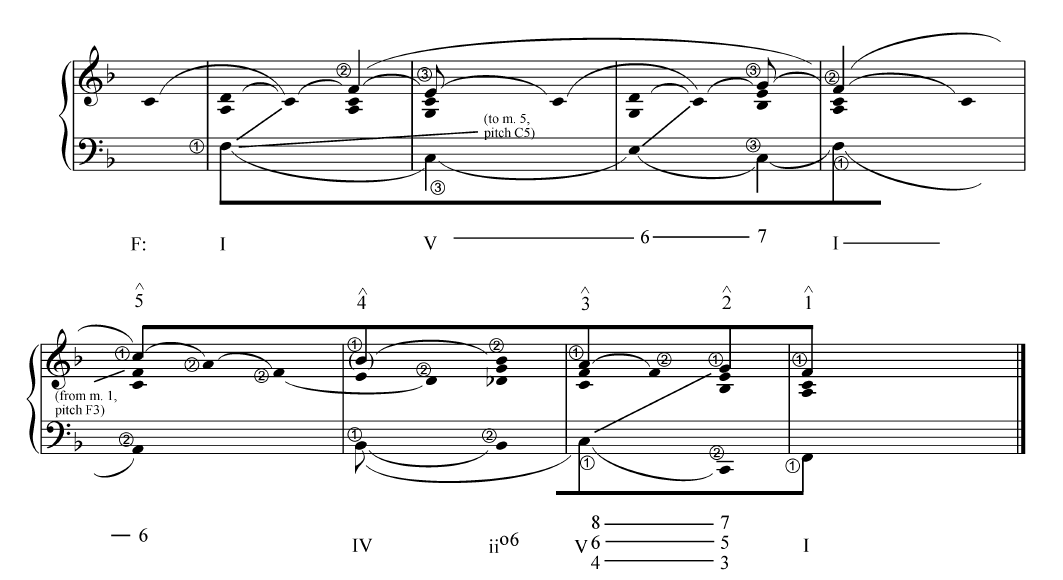 Each descending degree supported by a harmony
As a 3-line: arppegiation to ˆ3 (C5 just doubles inner C4)
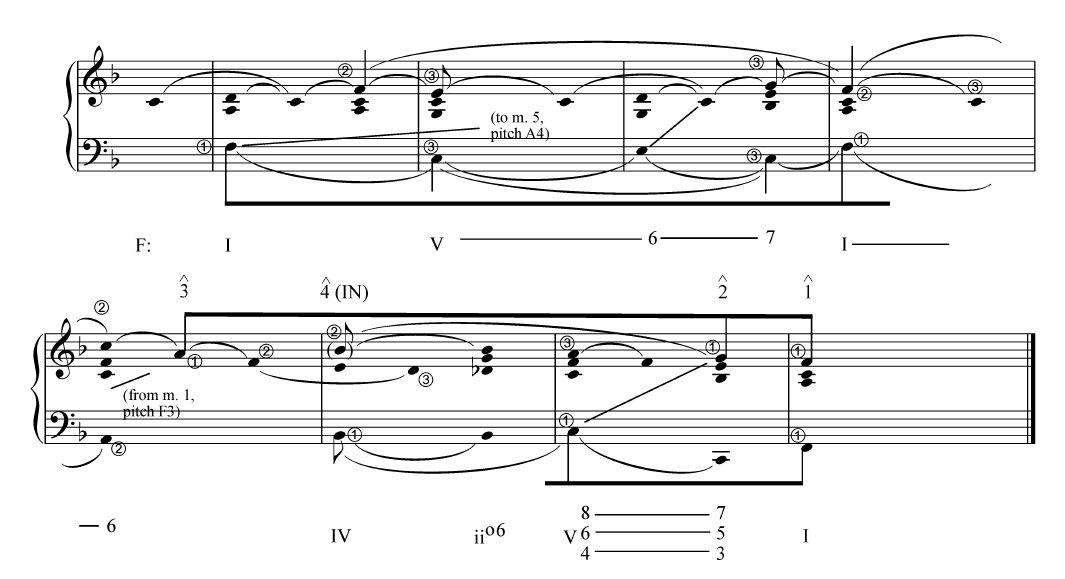 ˆ4 becomes UN to ˆ3
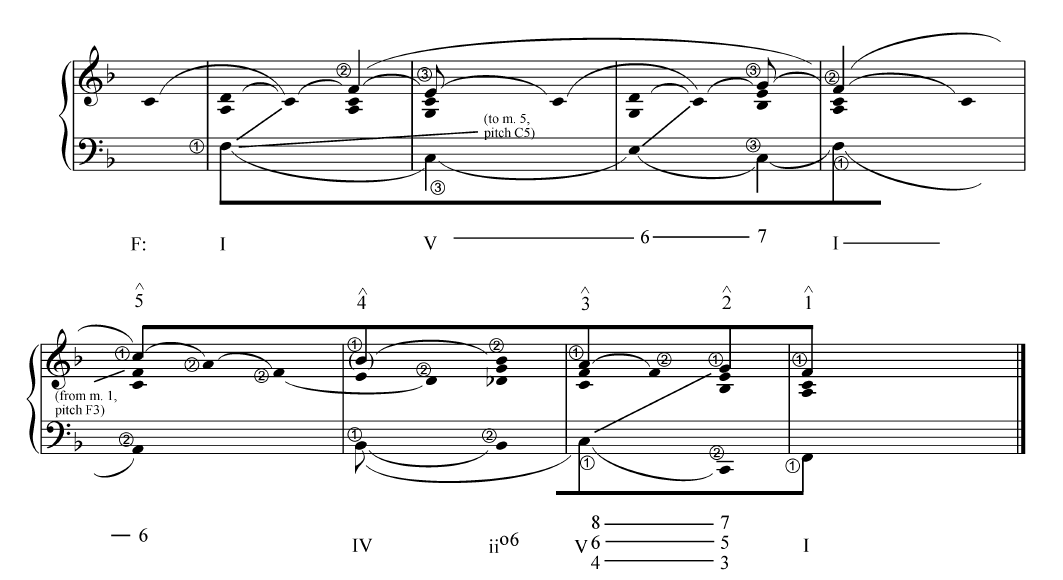 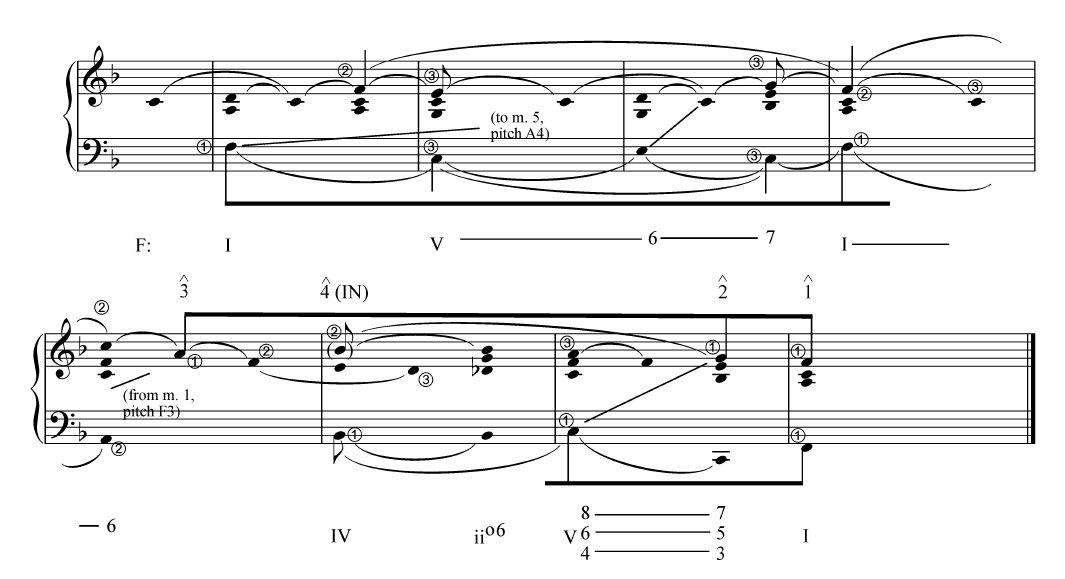